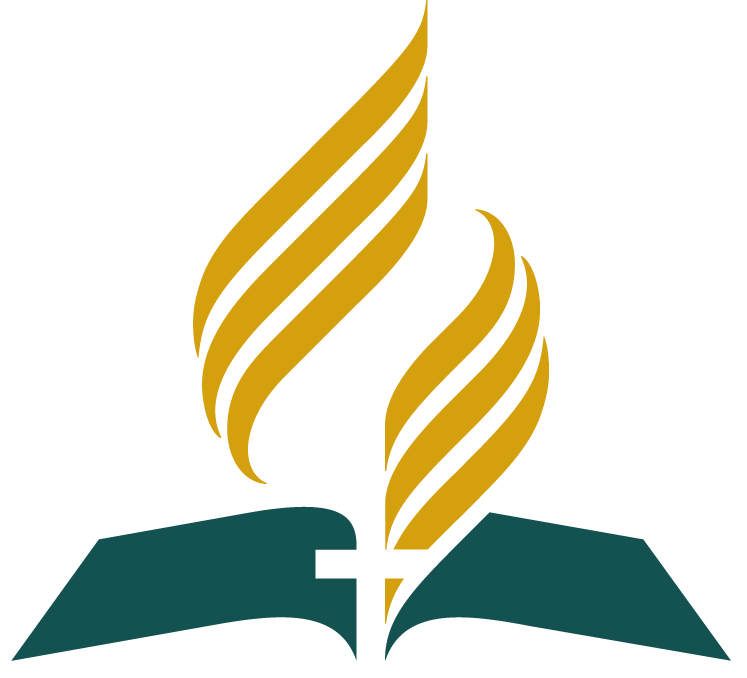 ЛИЧНОЕ БЛАГОВЕСТИЕ 
В ЦЕНТРЕ ВЛИЯНИЯ
Шаги к достижению сердец
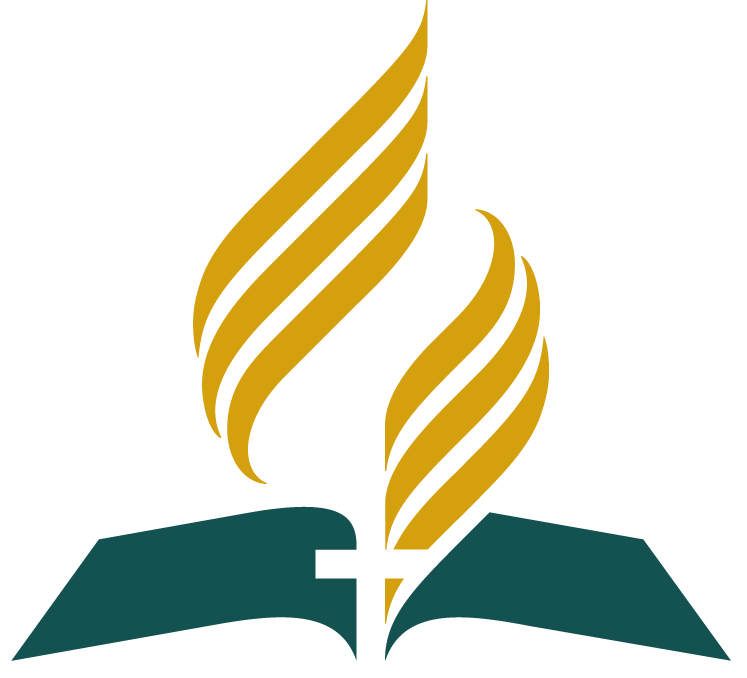 И сказал им: жатвы много, а делателей мало; итак, молите Господина жатвы, чтобы выслал делателей на жатву Свою.
																								Лк.10:2
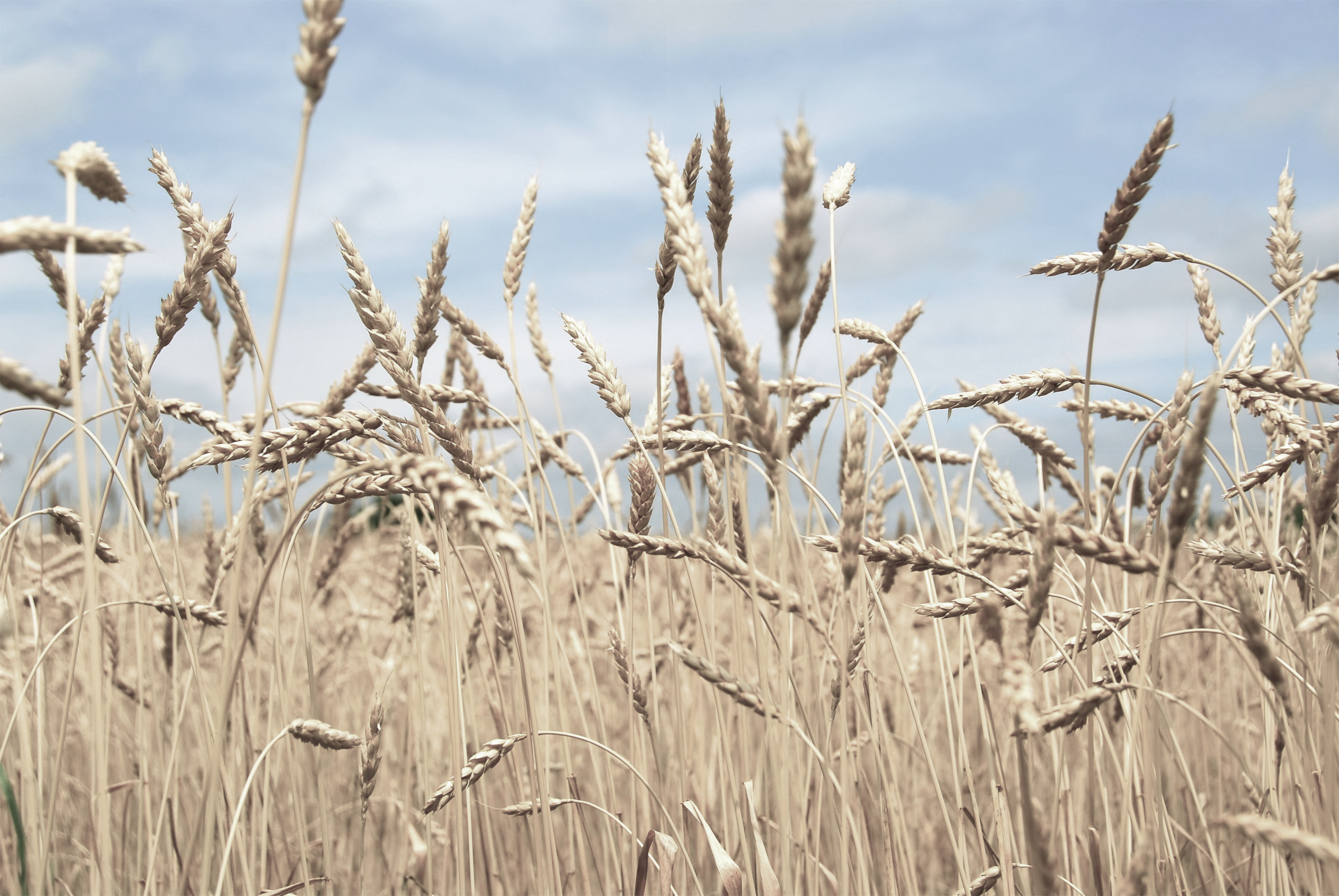 Деян. 2:47 «Господь же ежедневно прилагал спасаемых к Церкви»
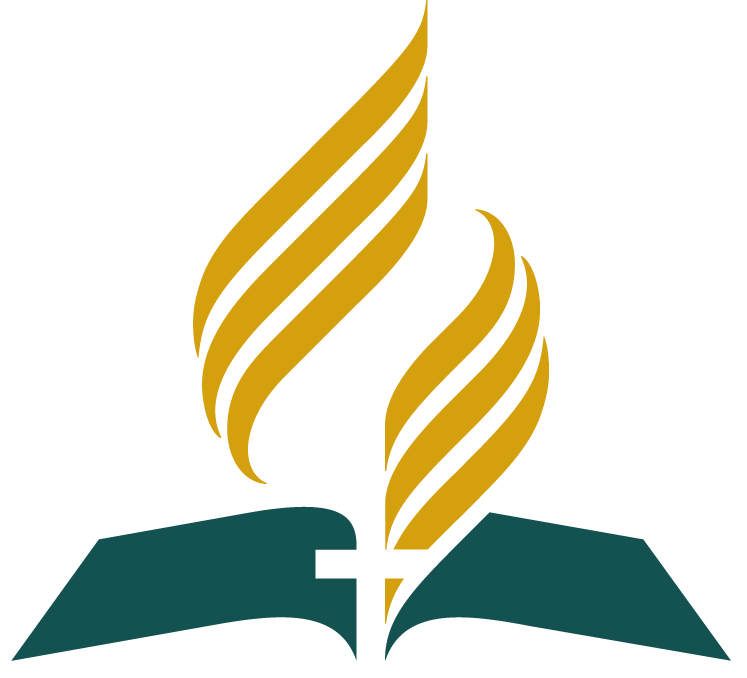 Определение термина ЦВ
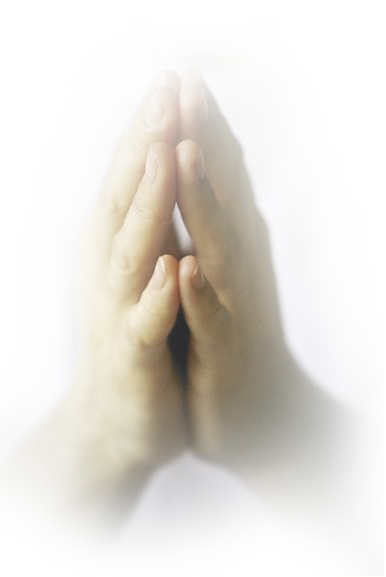 ЦВ – это территория (обьект), где социальное служение становится партнером проповеди Евангелия.
Определение
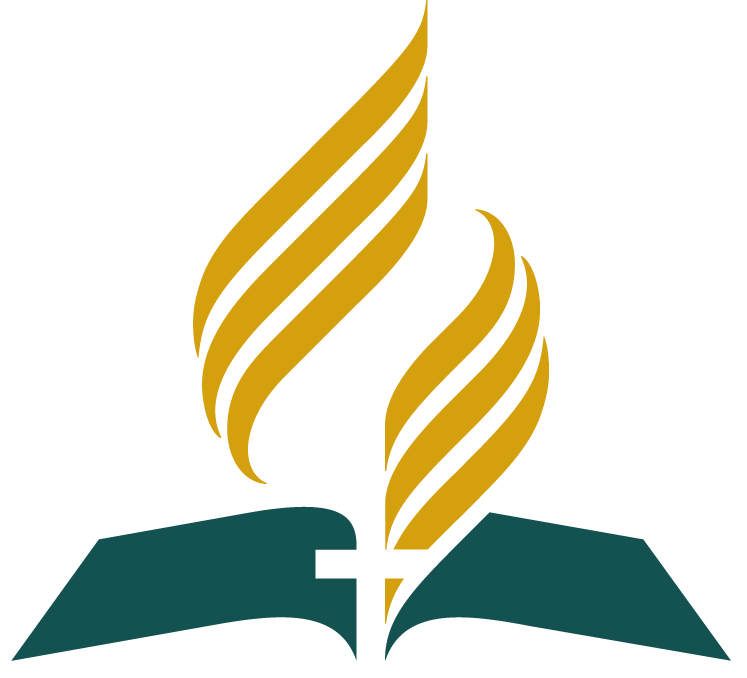 «Церкви должны… стать переполненными больницами, местами для ­ переливания крови, а не для изысканных экскурсий… где человек сможет снять свою маску, распустить волосы… и получить лекарство для своих ран» 

 Утр. Страж – 17 окт.
(Теряя Путеводителя, с. 127).
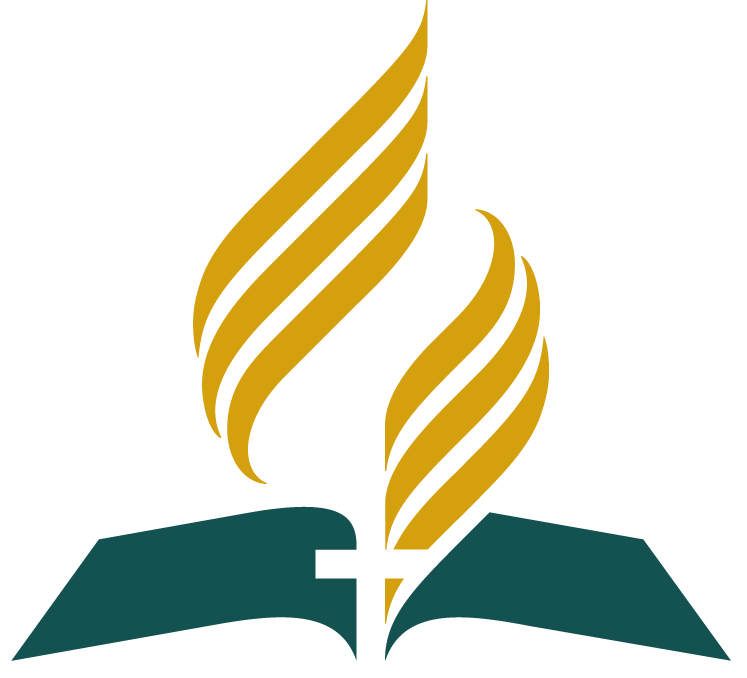 Цель
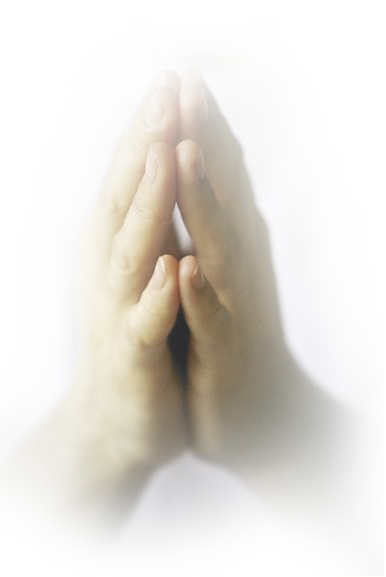 Цель каждого ЦВ заключается в одном – спасение личности.
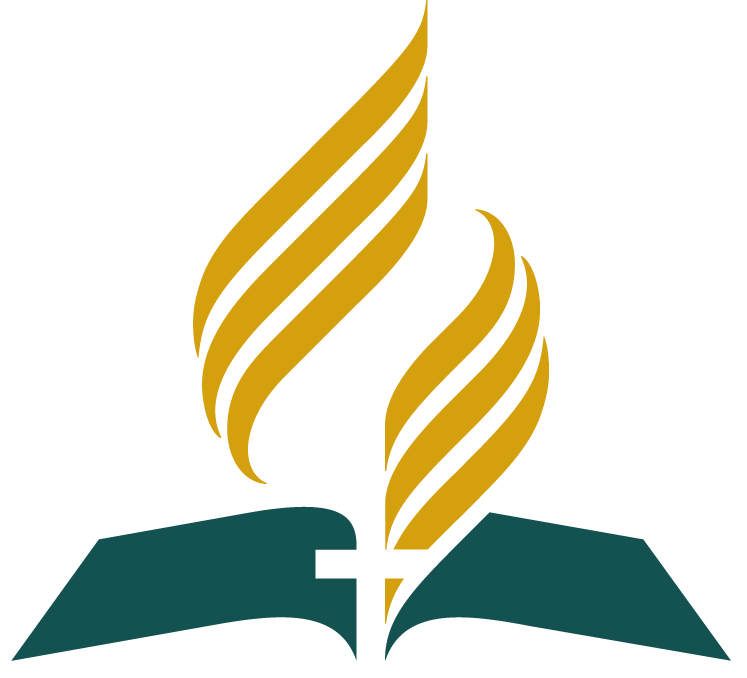 Миссия
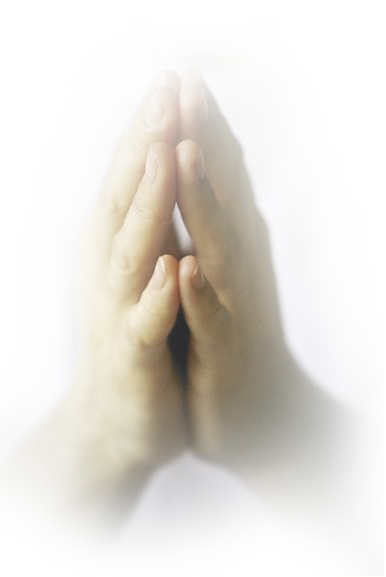 Миссия ЦВ – любить людей, служить их нуждам и вести их к Иисусу Христу.
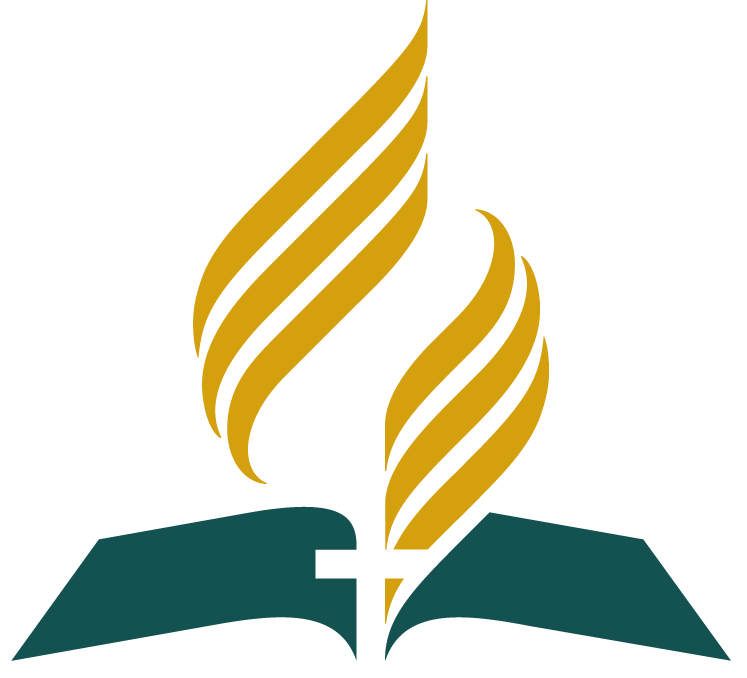 Личное благовестие в ЦВ
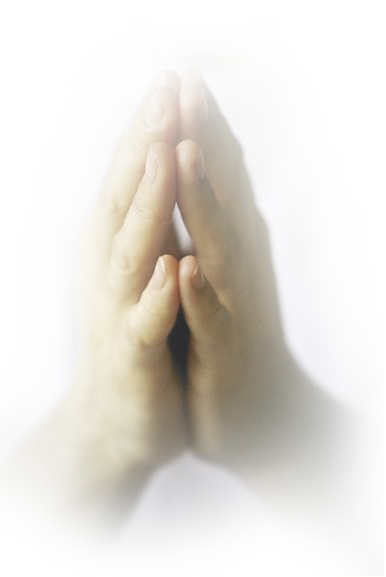 Бог может благословить только тогда Центры Влияния,
когда мы их создаем.
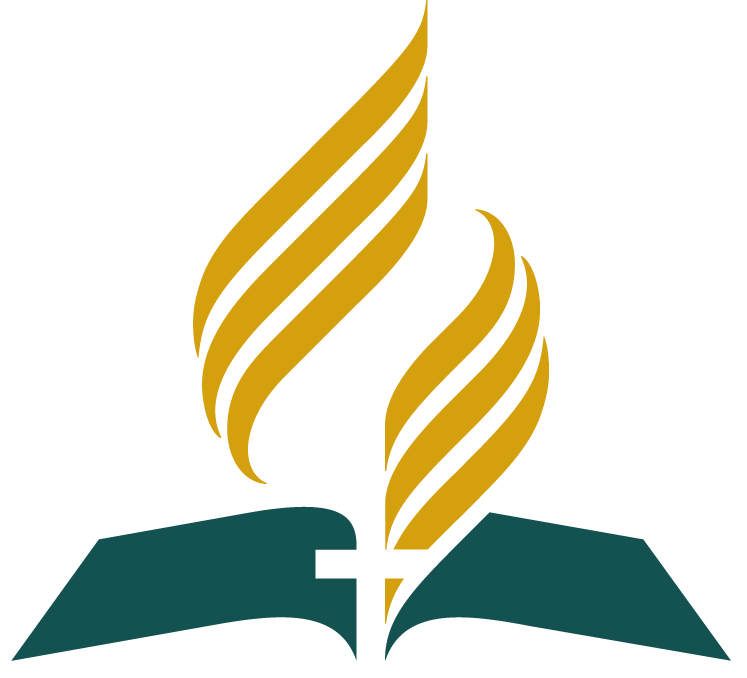 Личное благовестие в ЦВ
Бог может благословить только тогда социальные программы, когда мы их будем 																		реализовывать
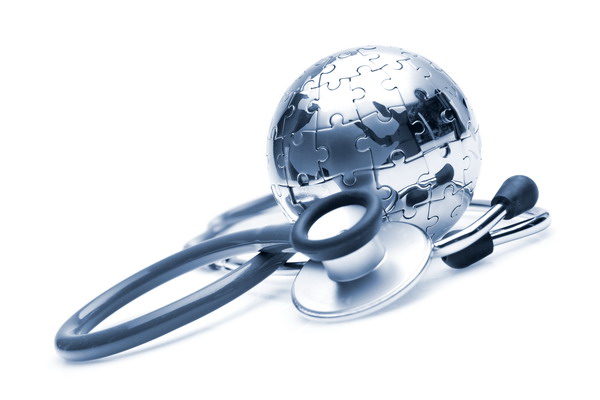 Личное благовестие в ЦВ
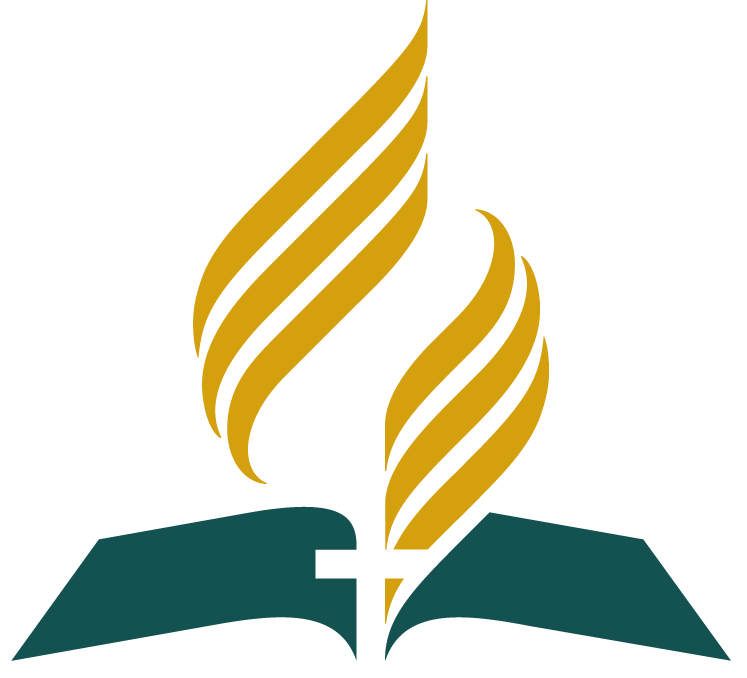 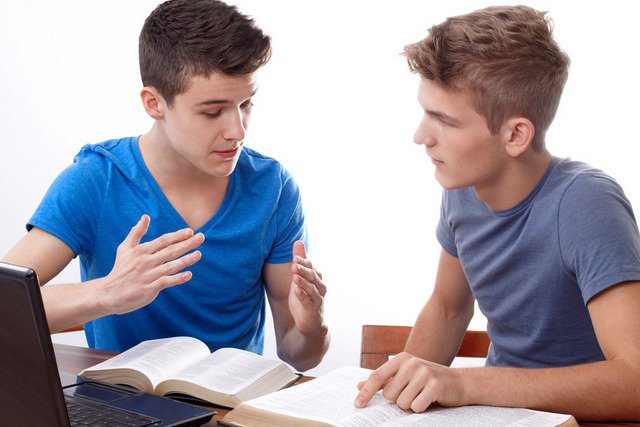 Бог может благословить только тогда библейские уроки в ЦВ, когда  мы их преподаем
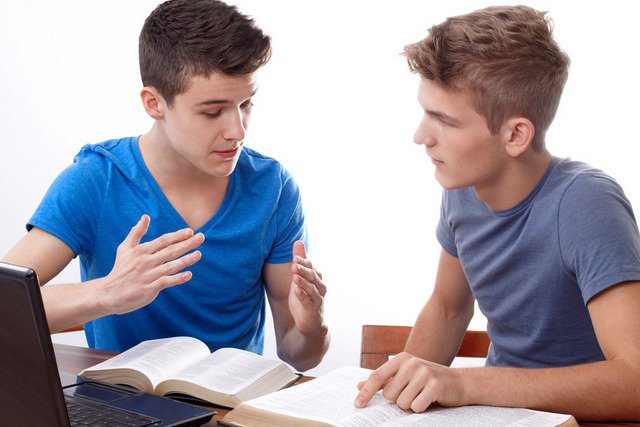 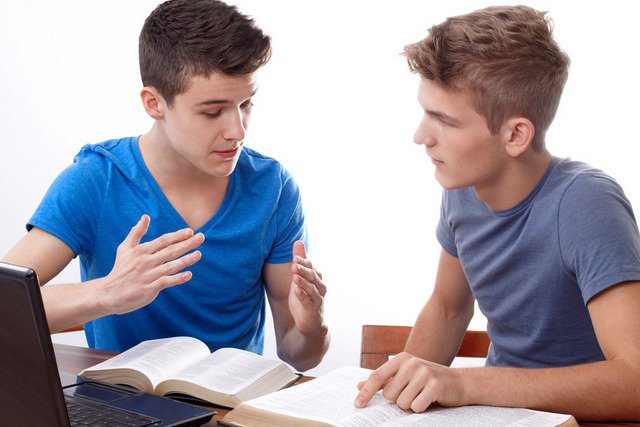 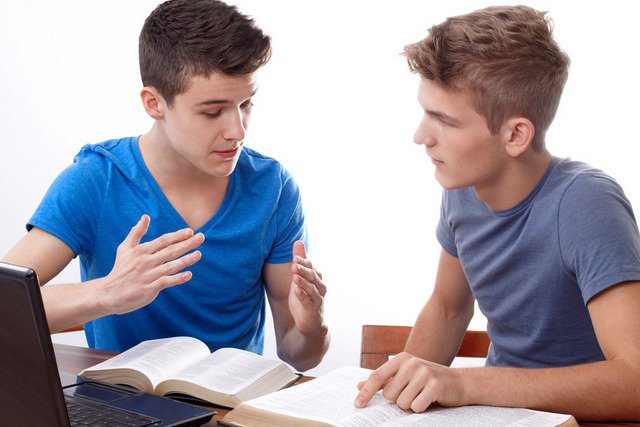 Личное благовестие в ЦВ
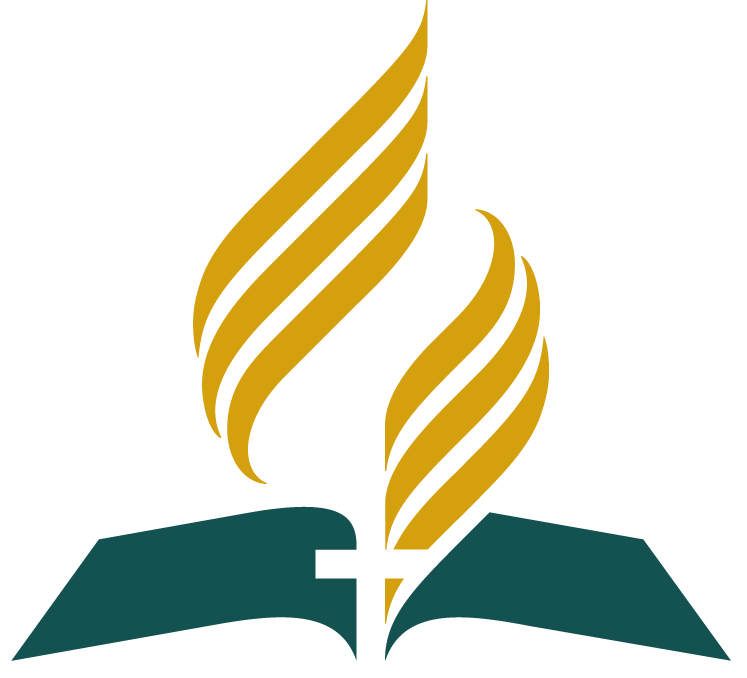 Бог может благословить только тогда семинары по изучению Библии, когда мы их проводим
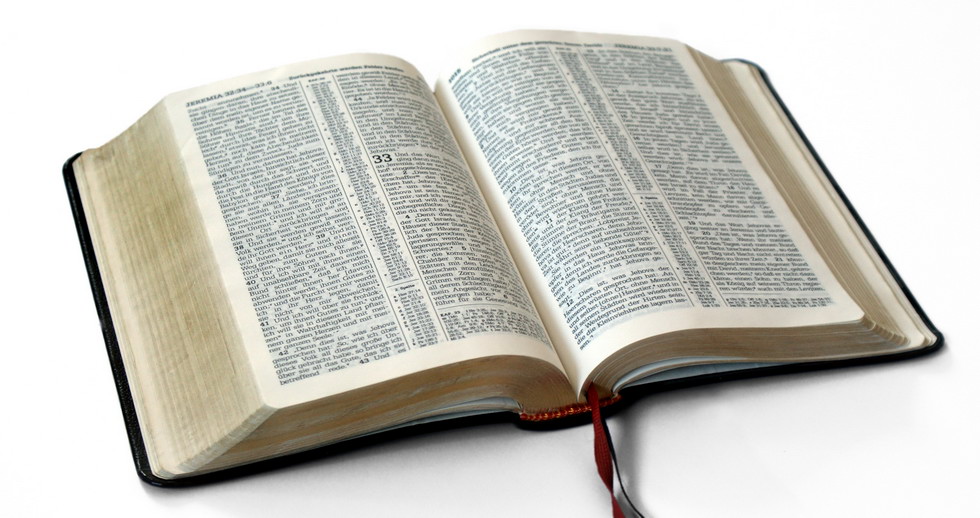 Личное благовестие в ЦВ
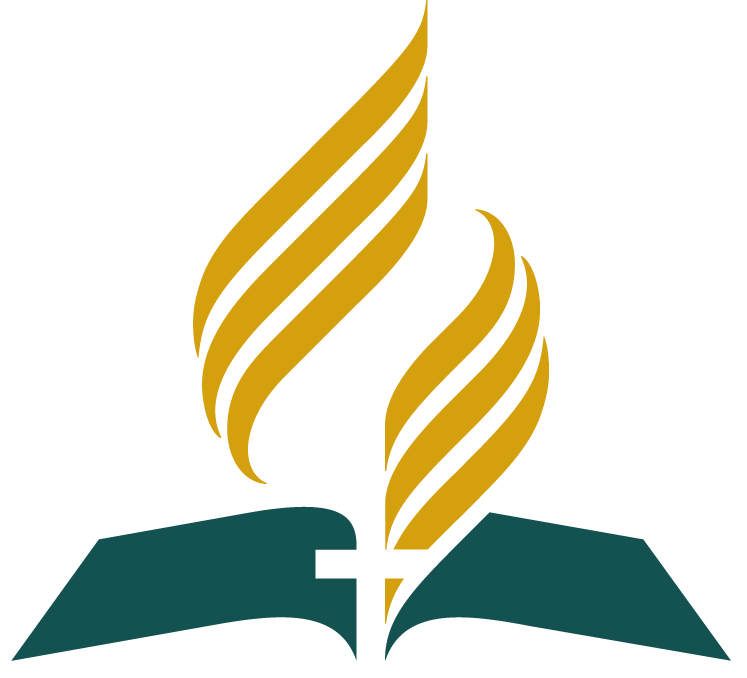 Бог может благословить только тогда евангельские программы в ЦВ, когда мы их организовываем
Определение проблемы
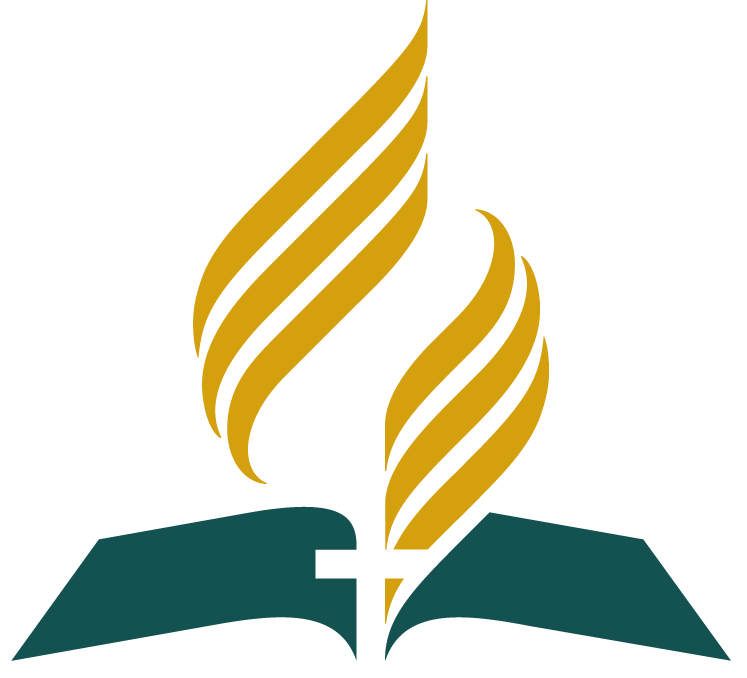 Недостаток общения сотрудников с посетителями на духовные темы и преподавание им библейских уроков.
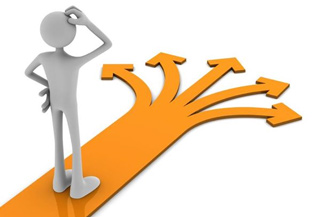 Как мы это сделаем?
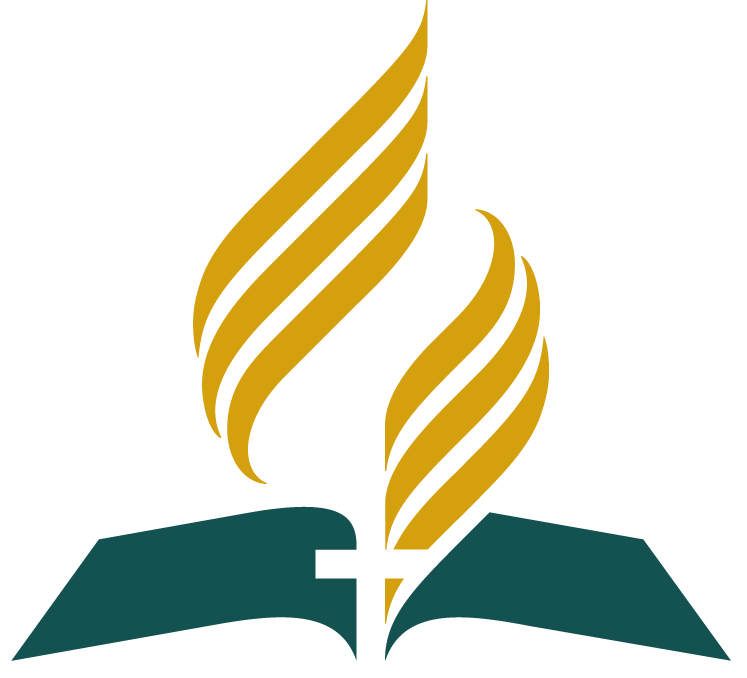 Каждый сотрудник должен быть хорошо обучен методам благовестия в ЦВ
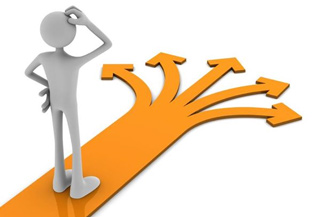 Обучение и тренинги:
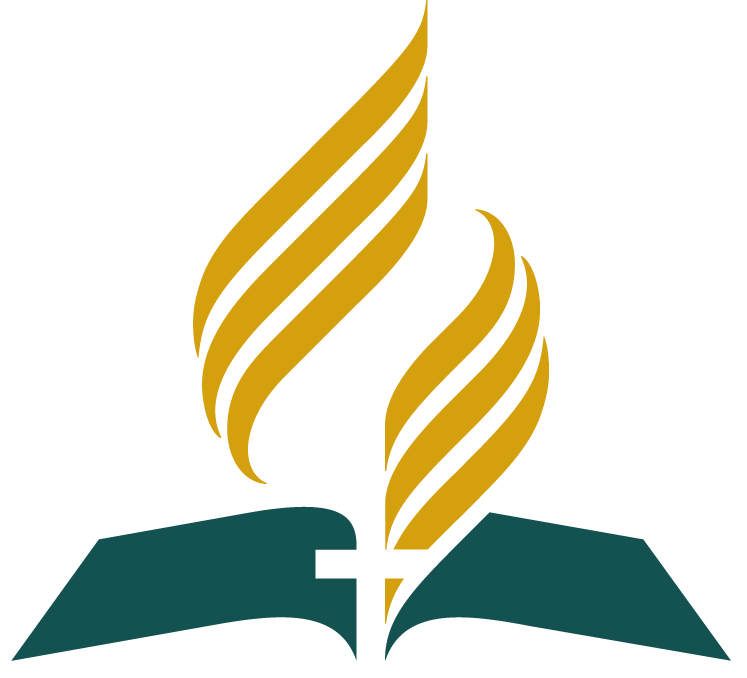 1. Тренинги по ориентированию в  Библии
2. Библейские тексты наизусть
3. Изложение библейских историй
Обучение и тренинги:
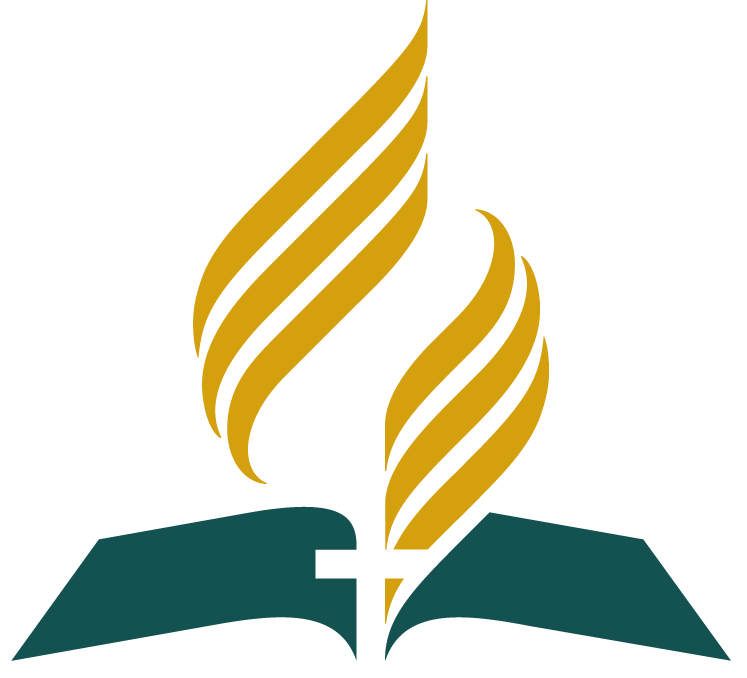 4. Изложение жизненных историй
5. Изложение «Плана спасения»
6. Мотивация человека к принятию Христа
Шаги к достижению сердец
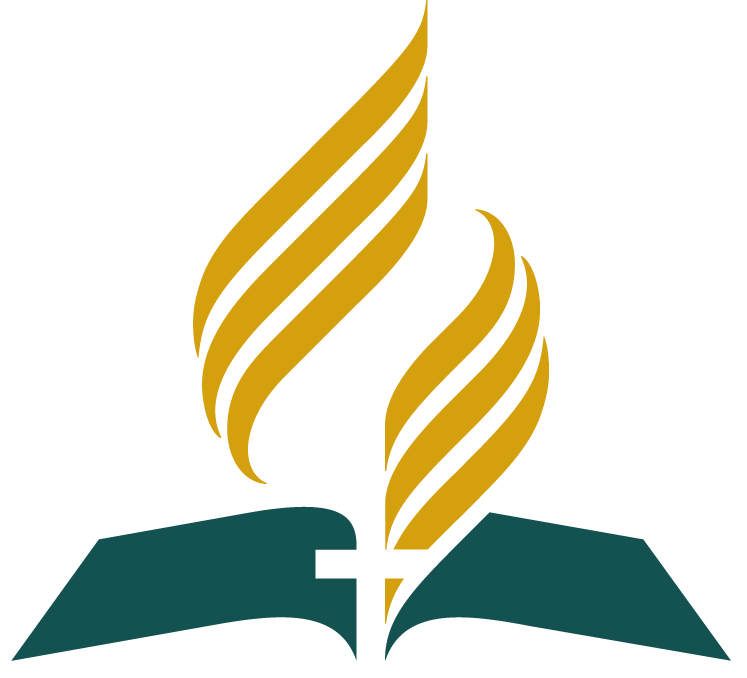 Умение сотрудника в нужный момент, в нужном месте, для нужного человека рассказать библейский текст, библейскую историю, «План спасения»
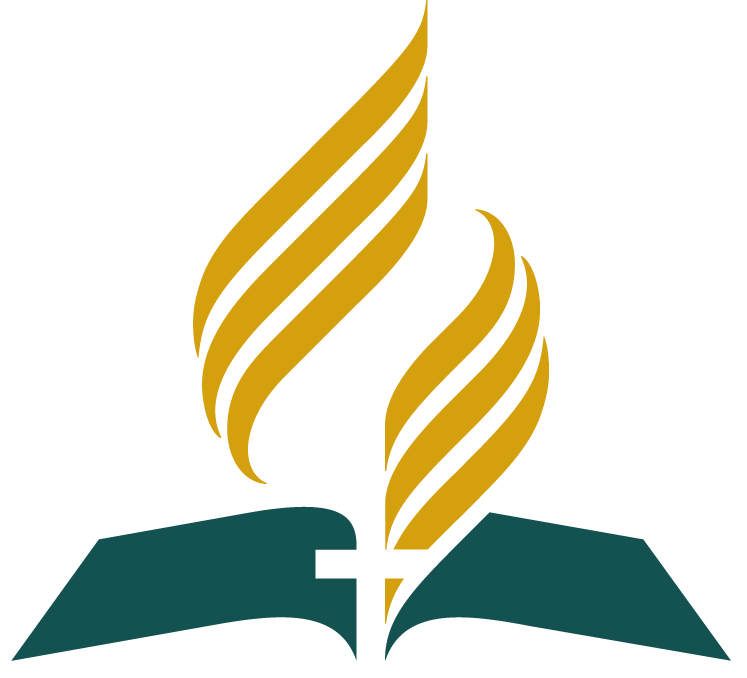 «Лишь метод Христа принесет подлинный успех в проповедовании Божьей истины. Находясь среди людей, Спаситель общался с ними, желая им добра. Он проявлял к ним сочувствие. Он служил их нуждам и завоевывал их доверие. И только после этого Иисус говорил им: «Следуй за Мною»
 Э.Уайт. Служение исцеления, с.143
Шаги к достижению сердец
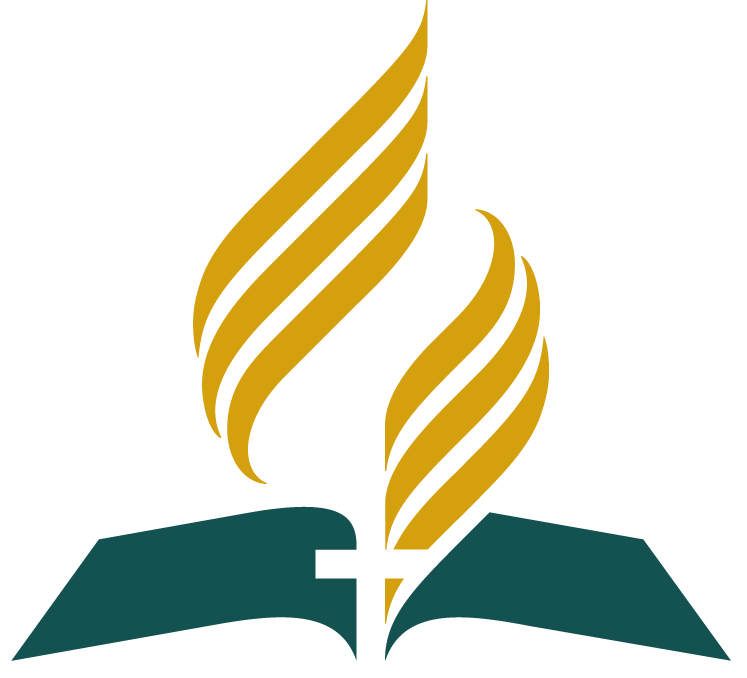 Качества сотрудников:
Доброжелательность
Общительность
Расположение к себе
Профессионализм
Посвященность
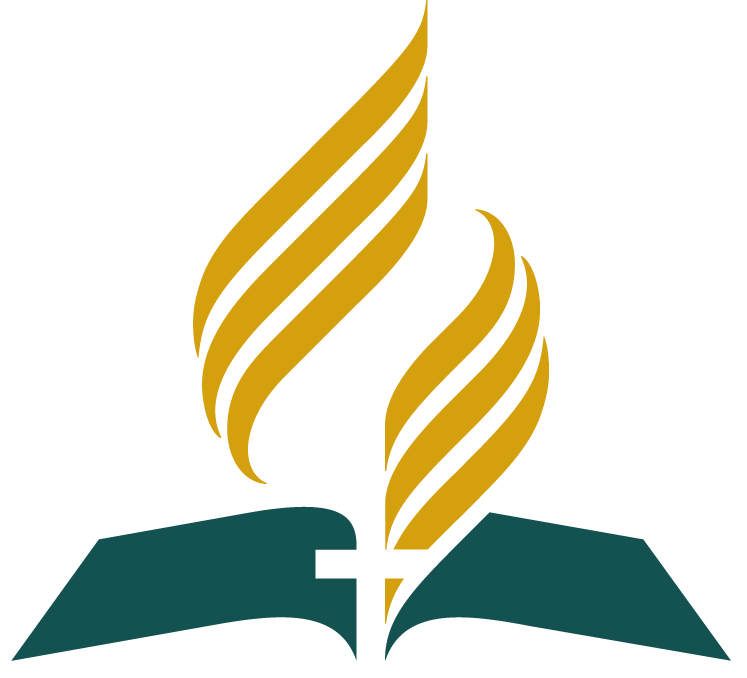 «Лишь метод Христа принесет подлинный успех в проповедовании Божьей истины. Находясь среди людей, Спаситель общался с ними, желая им добра. Он проявлял к ним сочувствие. Он служил их нуждам и завоевывал их доверие. И только после этого Иисус говорил им: «Следуй за Мною»
 Э.Уайт. Служение исцеления, с.143
Шаги к достижению сердец
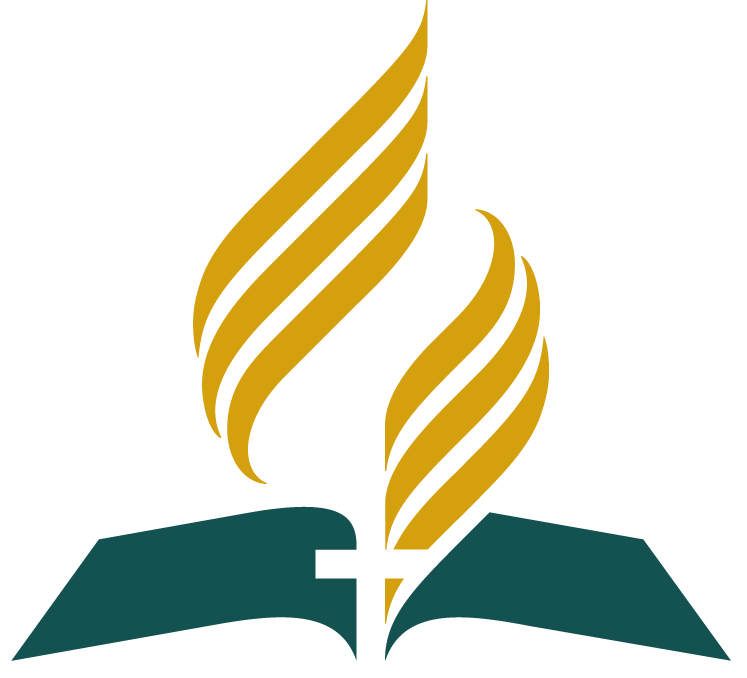 Задача каждого сотрудника:
Общение
Доброжелательность
Завоевание доверия
Удовлетворение нужд
«Следуй за мной»
Шаги к достижению сердец
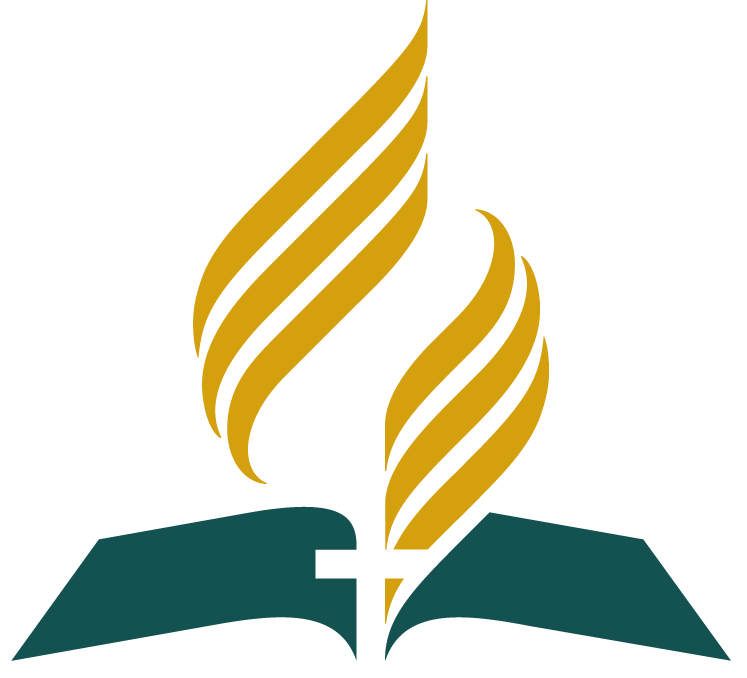 Сотрудник ЦВ готовит почву, сеет семена доверия и истины и передает людей для жатвы Библейскому учителю
Шаги к достижению сердец
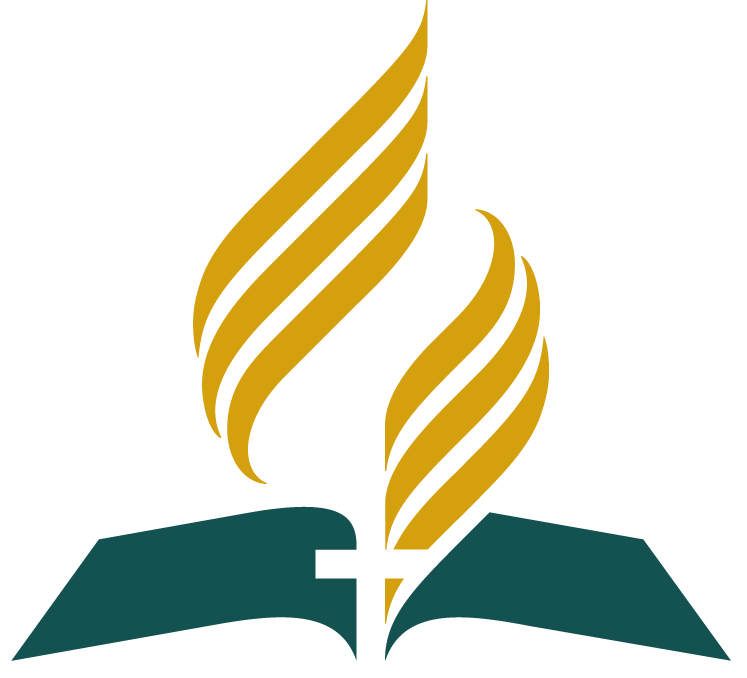 В каждом ЦВ должен быть мастер по преподаванию Библейских уроков – Библейский учитель.
Шаги к достижению сердец
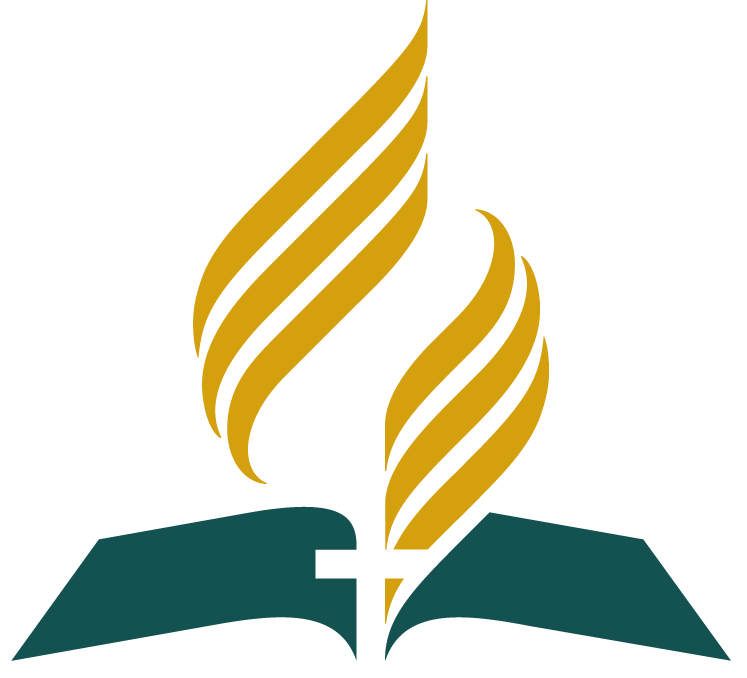 Библейский учитель – преподает уроки и ведет к принятию решения.
Шаги к достижению сердец
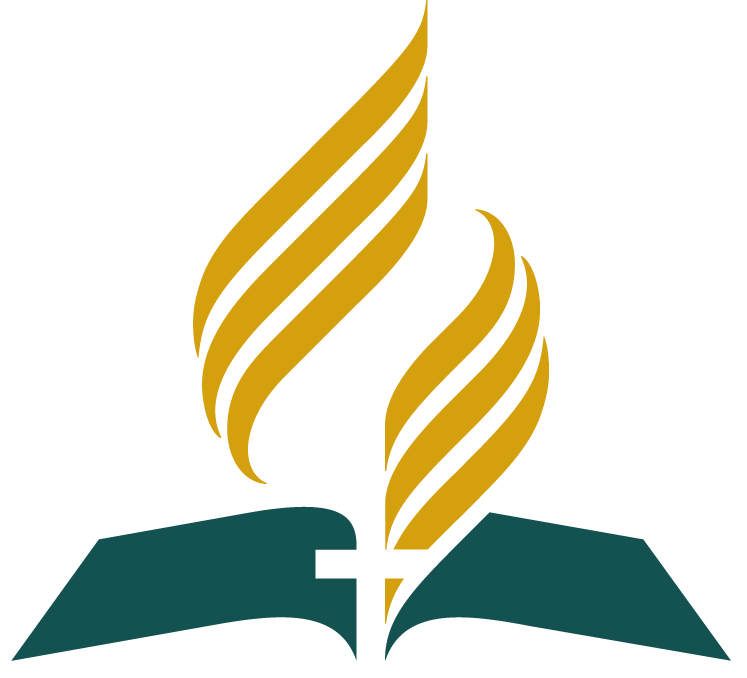 «Сотрудник» не теряет связи с посетителем и вместе с библейским учителем ведут на Евангельскую программу
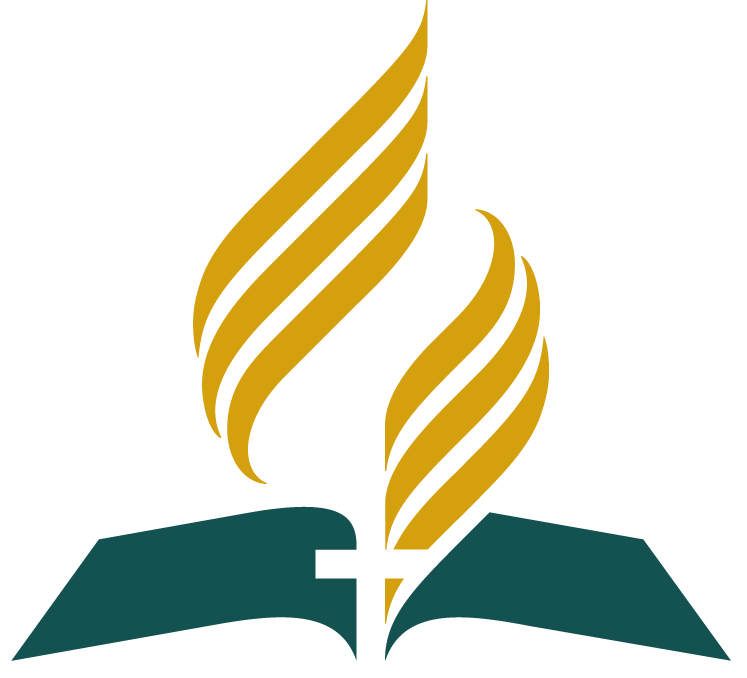 Обработка почвы
Обучать членов команды
трудясь, восполнять физические, умственные и духовные потребности.
Шаги к достижению сердец
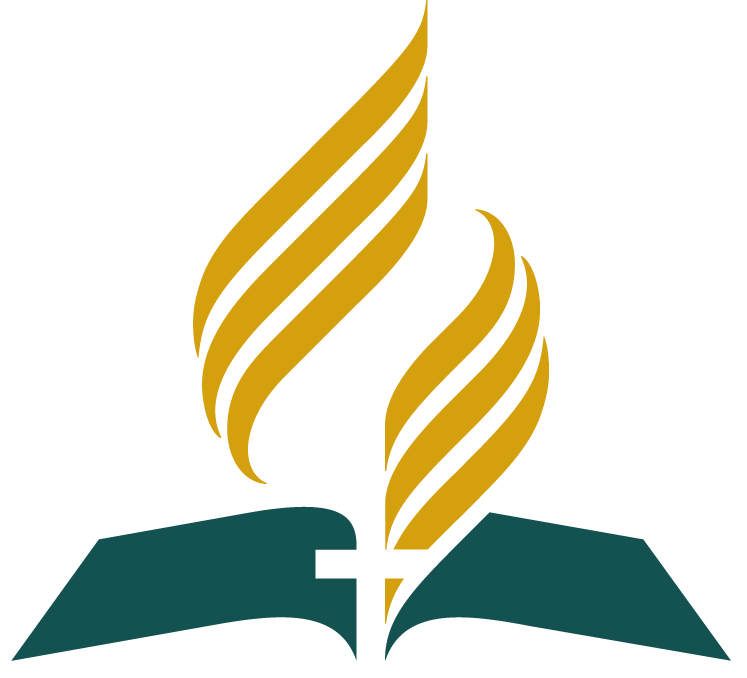 Важно, чтобы каждый сотрудник развивал в себе искусство приведения людей к Иисусу Христу.
Искусство достижения сердец
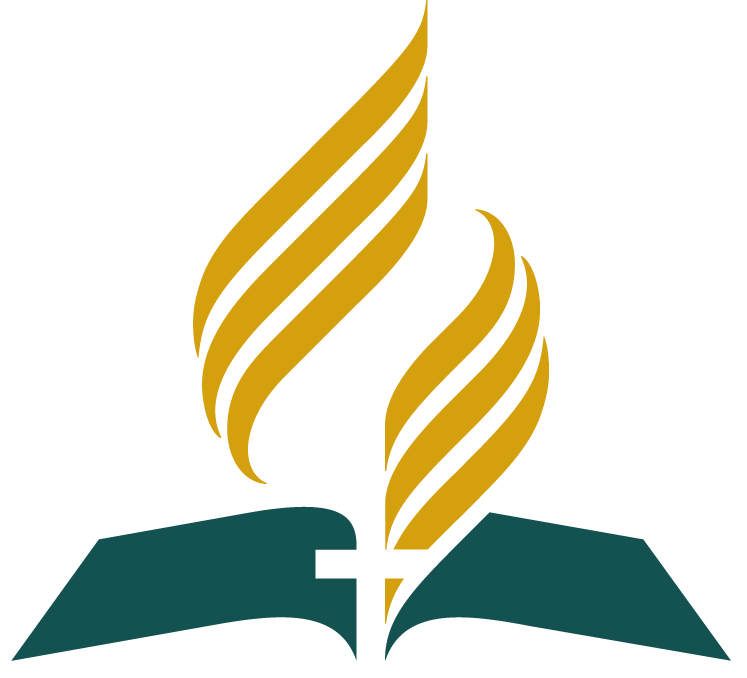 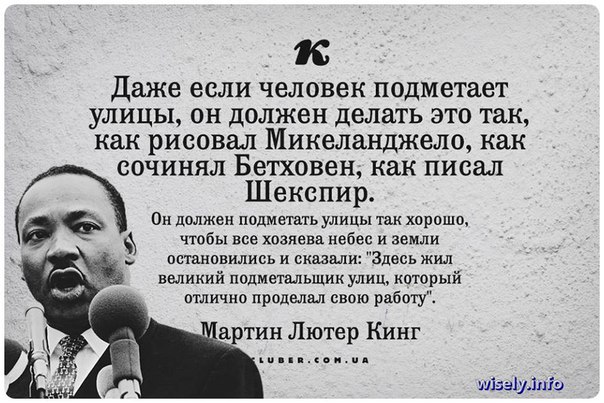 Искусство достижения сердец
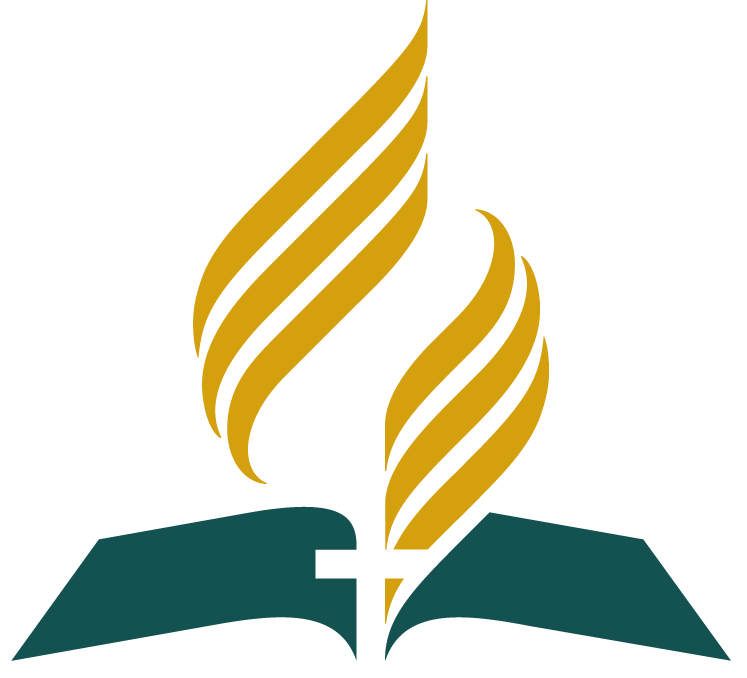 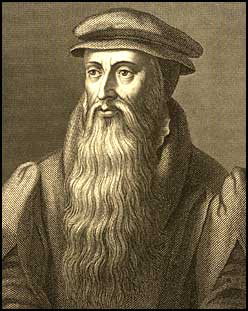 «Дай мне Шотландию, 				Господи, или я умру».
				
				Джон Нокс
Искусство достижения сердец
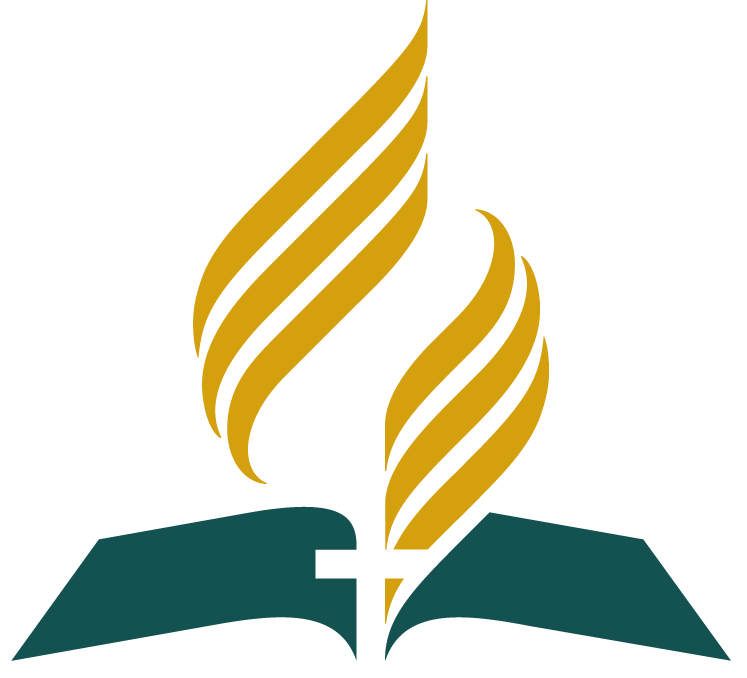 «Боритесь на стороне Бога за 	спасение душ — Если бы мы так же болели  душой, как Джон Нокс за свою страну, когда молил Бога о Шотландии, то обрели бы немалый успех. И когда мы возьмемся за нашу работу и будем бороться с Богом, говоря: «Я должен получить эти души; я никогда не откажусь от борьбы», тогда увидим, что Бог с благоволением относится к нашим усилиям» Ев. с.294
Искусство достижения сердец
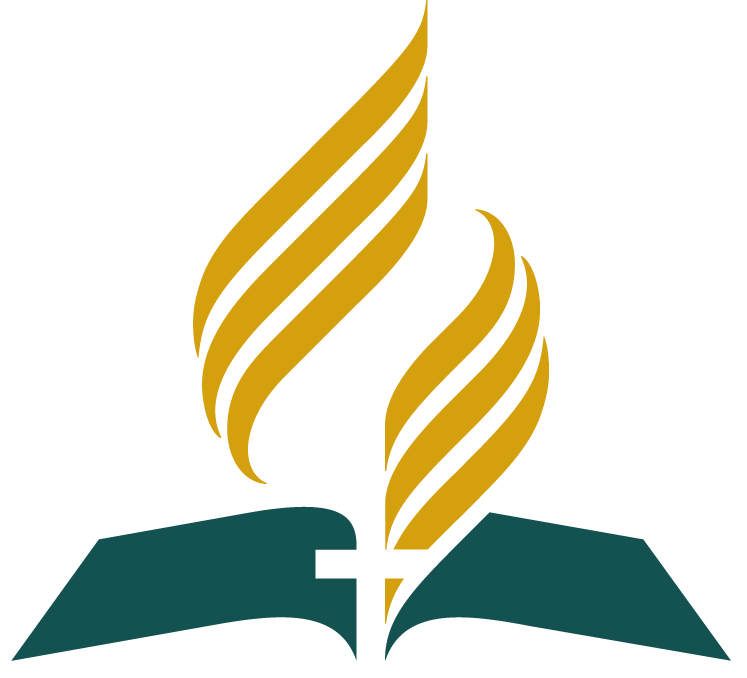 Лишь метод Христа…
Сохранение урожая – задача церкви
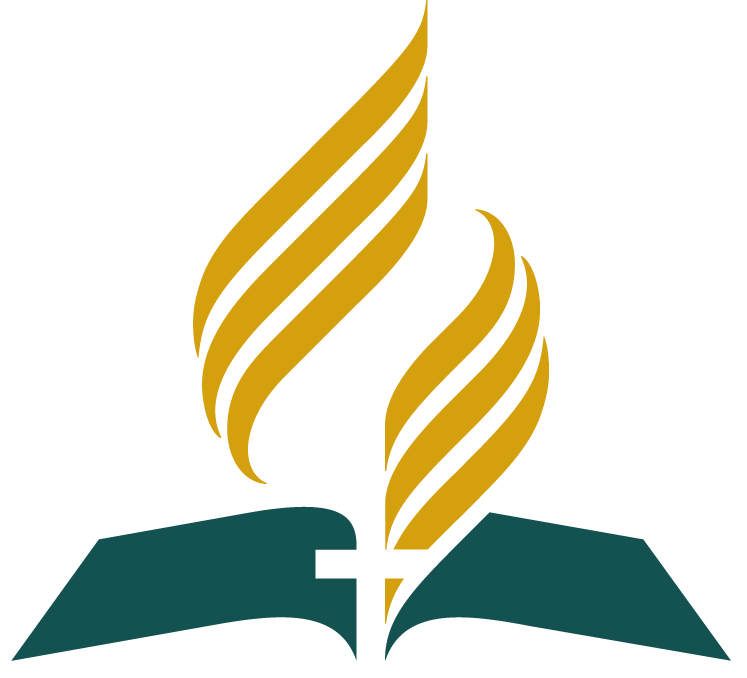 57% обращенных – приглашены друзьями, родителями, родственниками, коллегами по работе, соседями.
Сохранение урожая – задача церкви
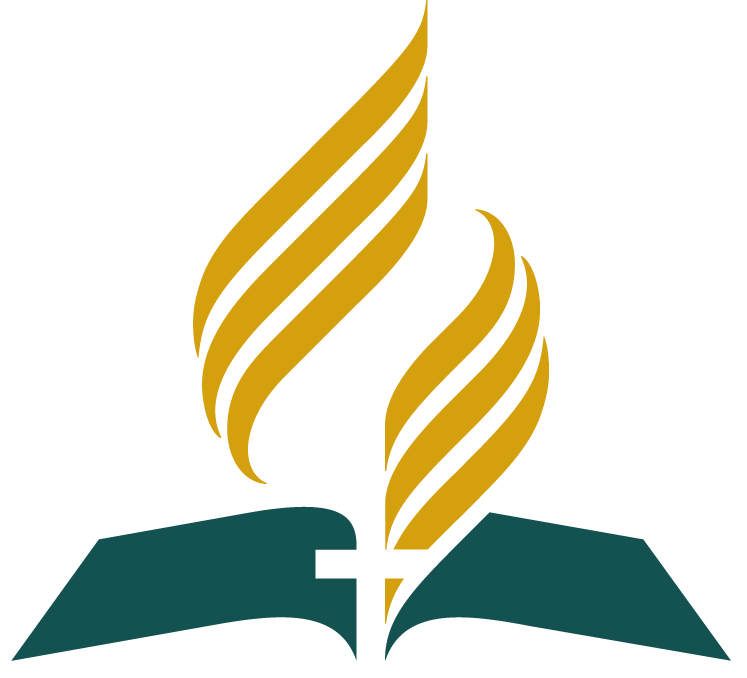 94% - остаются в церкви кто пришел с другом, имеет друзей, стал другом.
 
ДРУЖБА приводит людей в церковь и помогает им там остаться.
Сохранение урожая
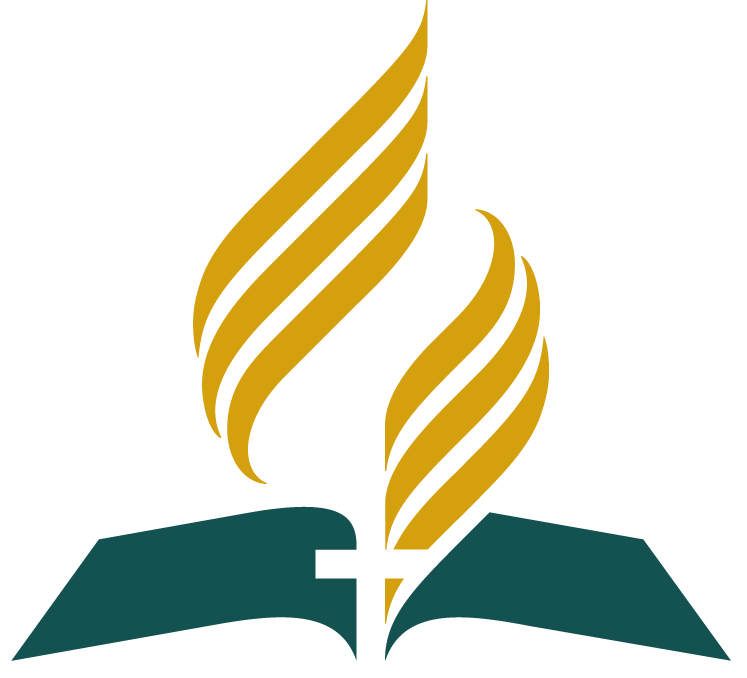 Исследования:
50 активных членов церкви – имели 5 и больше друзей сразу после крещения.

50 ушедших – имели мало, или не имели ни одного.
Сохранение урожая – задача церкви
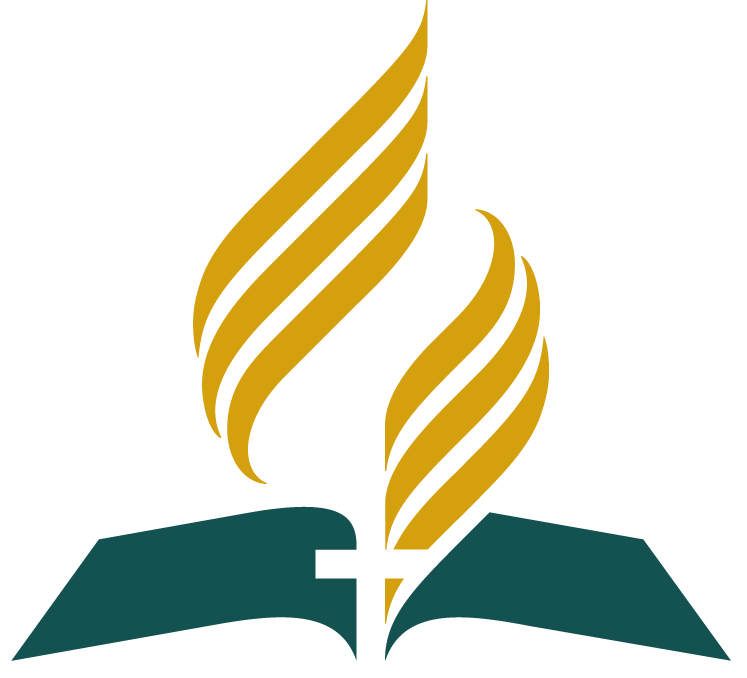 «Благодаря взаимному контакту умы шлифуются и утончаются; общение с людьми дарит знакомства и завязывается дружба, результатом которой является единство сердец и атмосфера любви, что вызывает одобрение у неба». 
 ХД 457